AİHK çərçivəsində ədalətli məhkəmə araşdırması hüququ
Təqsirsizlik 
prezumpsiyası
			                    
Təlimçi: Sənan Hacıyev
2017
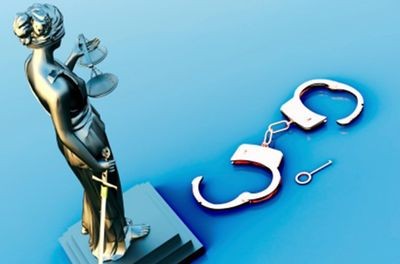 1
AİHK Maddə 6.2
Cinayət törətməkdə ittiham olunan hər kəs onun təqsiri qanun əsasında sübut edilənədək təqsirsiz hesab edilir.
2
Cinayət ittihamı üzrə Ədalət Mühakiməsi sistemləri
1) İnkvizision sistem (ittiham yönümlü)
Məqsədi: həqiqətin müəyyən edilməsi; 
Hipertrofiyalaşmış məhkəməyəqədər araşdırma dövrü:
Məhkəməyəqədər araşdırma dövrü sübutetmə bazasının fomalaşdığı əsas mərhələdir;
Hakimin rolu: aktiv olub, sanki ittiham tərəfinin sübutlarını təsdiq edir.
2)Çəkişməli sistem (təqsirsizlik prezumpsiyası yüksək səviyyədə təmin olunur)
Məqsədi: –ittihamın yoxlanılması; 
Məhkəməyəqədər araşdırma dövrü: qısa olur və yardımçı rol oynayır;
Əsas araşdırma mərhələsi:məhkəmə icraatı dövrüdür;
Hakimin rolu: passiv və neytral
3
Barbera, Messege və Habardo İspaniyaya qarşı, 1988.
Təqsirsizlik Prezumpsiyasının Prinsipləri 
- təqsiri sübutetmə yükü ittiham orqanının üzərindədir
- birinci instansiya məhkəməsi işə baxmağa belə bir əqidə ilə başlamamalıdır ki, təqsirləndirilən şəxs həqiqətən ittiham olunduğu cinayət əməlini törədib
- istənilən şübhə təqsirləndirilən şəxsin xeyrinə həll olunmalıdır.
4
Əhatə dairəsi
İstintaq dövrü
Məhkəmə araşdırması dövrü
Hökmün qüvvəyə minməsindən sonrakı dövr           (bəraət hökmünün çıxarıldığı və yaxud xitam verildiyi hallarda)
5
Daimi “müşahidə” və genişləndirici təfsir
Bəraətlə nəticələnən (Sekanina Avstriyaya qarşı, 1993 bəraət almış şəxsin kompensasiya tələbi onun bəraət hökmünün şübhələri tam şəkildə aradan qaldırmaması əsası ilə kompensasiya tələbi rədd edilmişdir) və ya müddətin keçməsinə görə xitam verilən (Rinqvold Norveçə qarşı, 2003 bəraət alsa da eyni qərarla mülki hüquqi ziyana görə zərər tələbi təmin edilmişdir (pozuntu yoxdur) işlərdə məsrəflərin əvəzinin ödənilməsi və kompensasiya məsələlərində də təqsirsizlik prezumpsiyası tətbiq edilməlidir.
6
Təqsirsizlik prezumpsiyası
Maddə 6.2
Əhatə dairəsinə düşən ictimailəşmiş məlumatlar:
Hakimlər, prokurorlar 
və müstəntiqlər
Dövlət rəsmiləri
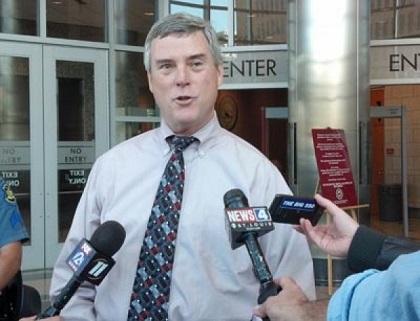 7
İfadələrin xarakteri
Müvafiq orqanlar təqsirə yönəlik ifadələrdən istifadə etməməlidir (ittihamla nəticələnməyən işlərdə də).
Məhkəmə orqanları tərəfindən pozuntu - Minelli İsvecrəyə qarşı, 1983. (Xüsusi ittiham üzrə şikayət müddəti keçsə də məhkəmə xərcləri və kompensasiya ərizəçidən tutulmuşdur. Məhkəmə əsas kimi bildirmişdir ki, müddət ötürülməsəydi şəxsi hər bir halda təqsirli hesab ediləcəkdi.)
İttiham orqanları tərəfindən pozuntu - Allen de Ribemont Fransaya qarşı, 1995. (Daxili işlər naziri və istintaq orqanı məhkəmə qərarı çıxarılmamış ərizəçini parlament üzvünün qətli üzrə təşkilatçı kimi televiziyada məlumat vermişdir.)
8
İfadələrin xarakteri
Müvafiq ifadələrin pozuntu təşkil-edib etmədiyini aşağıdakı 3 elementin birgə təhlili vasitəsilə müəyyənləşdirmək olar:
1) ifadələr səsləndirilərkən məhkəmə prosesinin hansı mərhələdə olması və ifadələrin hansı konteksdə səsləndirilməsi, 
2) işlədilən sözlər,
3) ifadələrin mənası.
	(Daktaras Litvaya qarşı işi (2000) vəkilin cinayət işinə şəxsin təqsirinin sübuta yetirilməməsi əsası ilə xitam verilmısinə dair vəsatəti üzrə prokurun qərarı)
9
SON
Diqqətinizə və fəal iştirakınıza görə təşəkkürlər
10